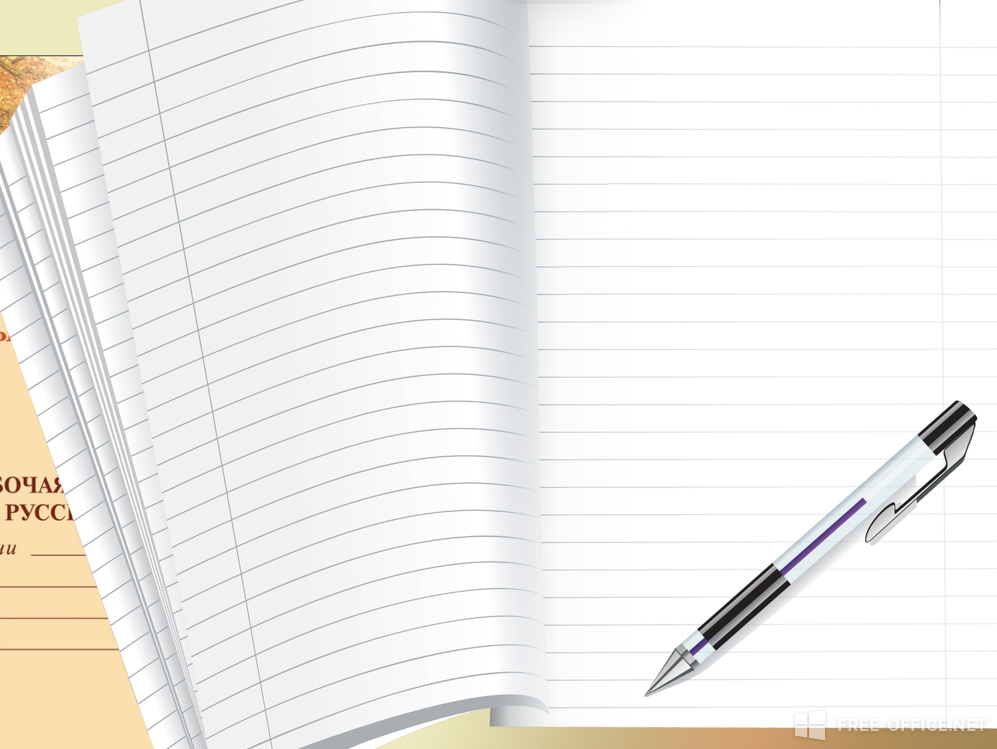 Управление образования администрации 
Володарского муниципального района Нижегородской области
Организация работы по обеспечению защиты прав и интересов детей
Нестерова Т.А.
заведующий сектором опеки и попечительства 
в отношении несовершеннолетних граждан
«Ребенок, ввиду его физической и умственной незрелости, нуждается в специальной охране и заботе, включая надлежащую правовую защиту»


 Декларация прав ребенка
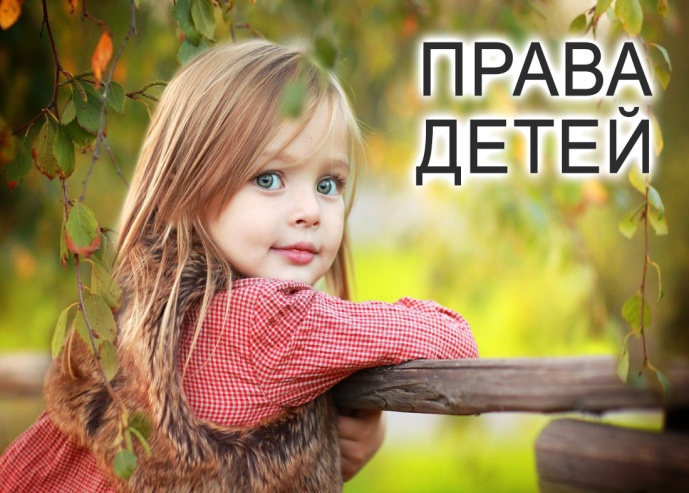 Защита прав ребенка
Сектор опеки и попечительства Управления образования администрации Володарского муниципального района
Семья
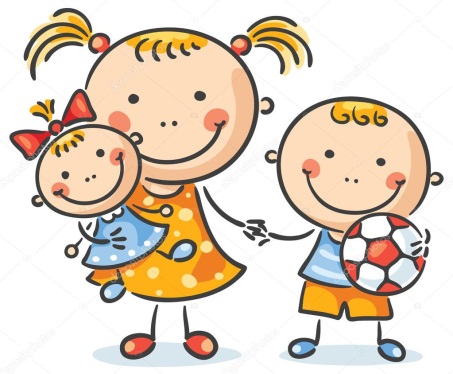 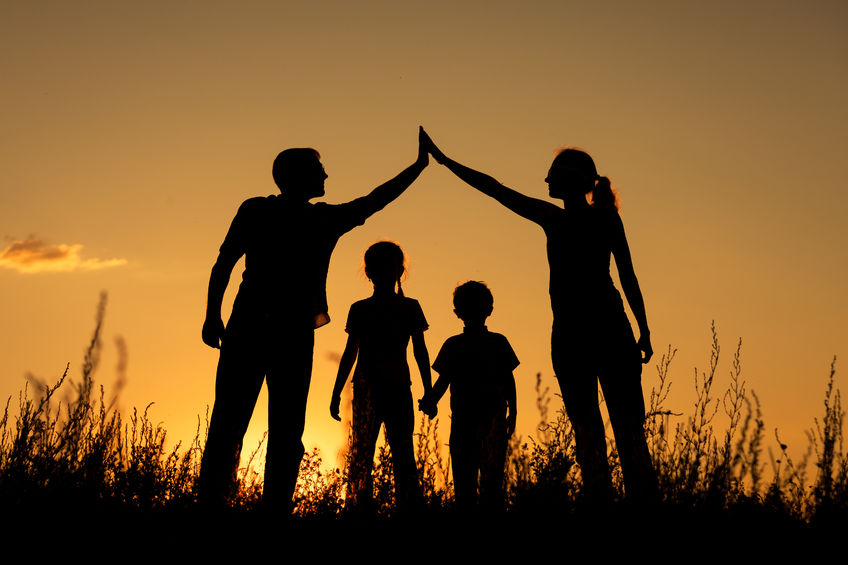 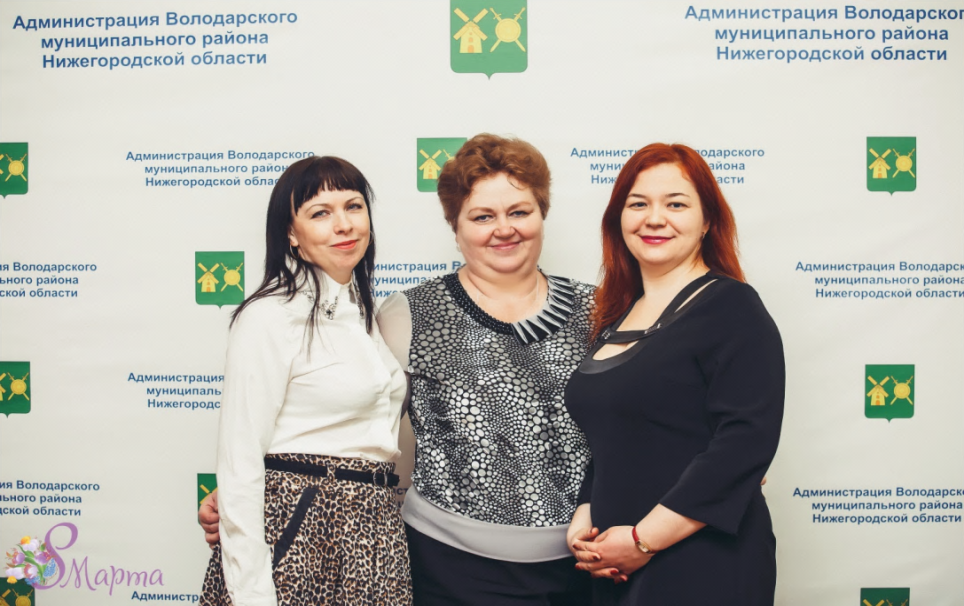 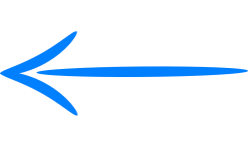 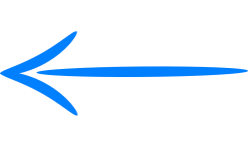 Основные задачи органа опеки и попечительства:
Обеспечение оптимальных условий для жизни и воспитания детей-сирот, детей, оставшихся без попечения родителей и несовершеннолетних, не имеющих нормальных условий для воспитания в семье
Защита личных и имущественных прав и законных интересов несовершеннолетних.
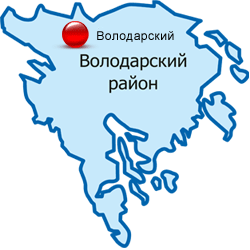 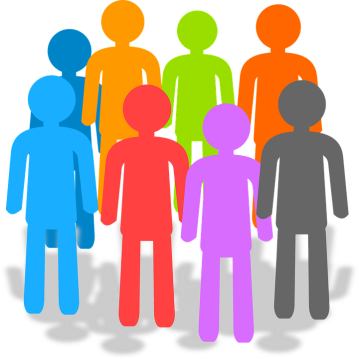 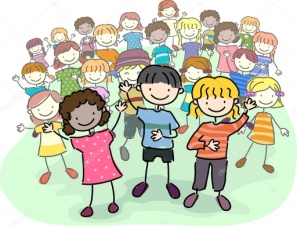 Динамика первичного устройства детей сирот и детей, оставшихся без попечения родителей
Динамика развития  семейных форм устройства
Образовательные организации
Взаимодействие органов системы профилактики
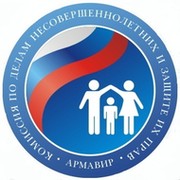 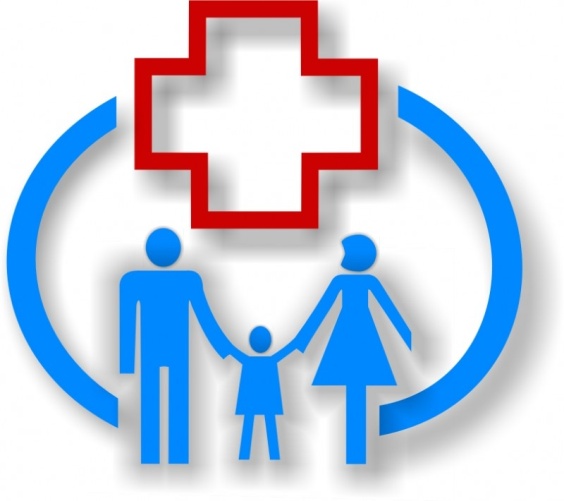 ГБУЗ НО Володарская ЦРБ
КДН и ЗП
Орган опеки
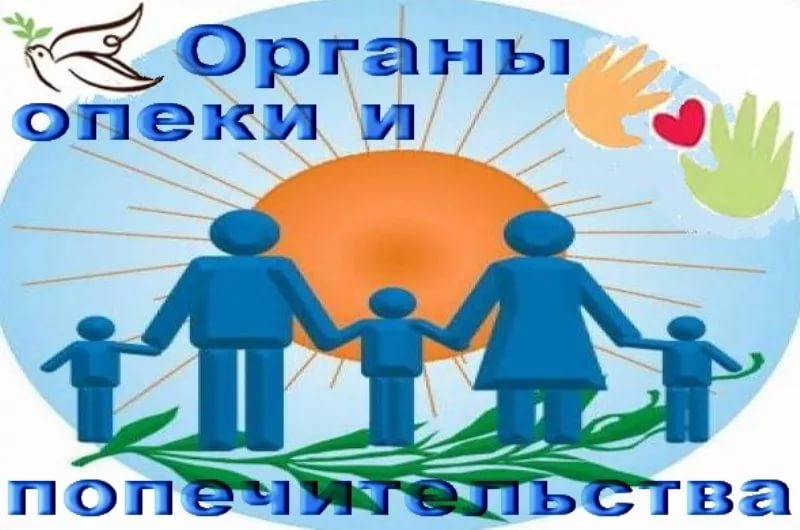 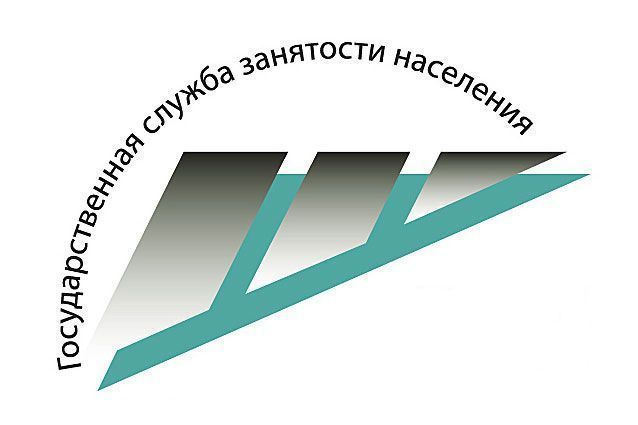 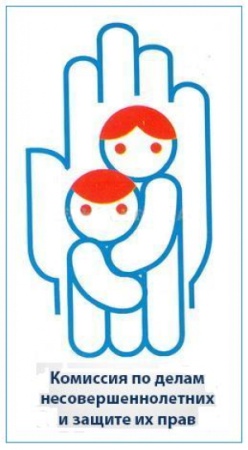 УСЗН
ПДН ОМВД
Взаимодействие органов системы профилактики
Районные мероприятия для замещающих семей
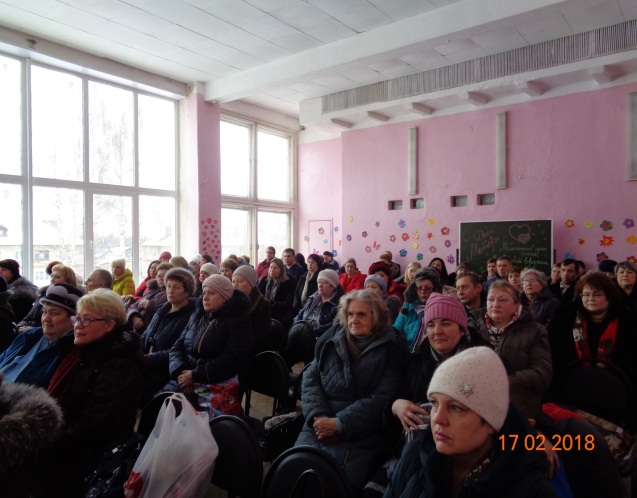 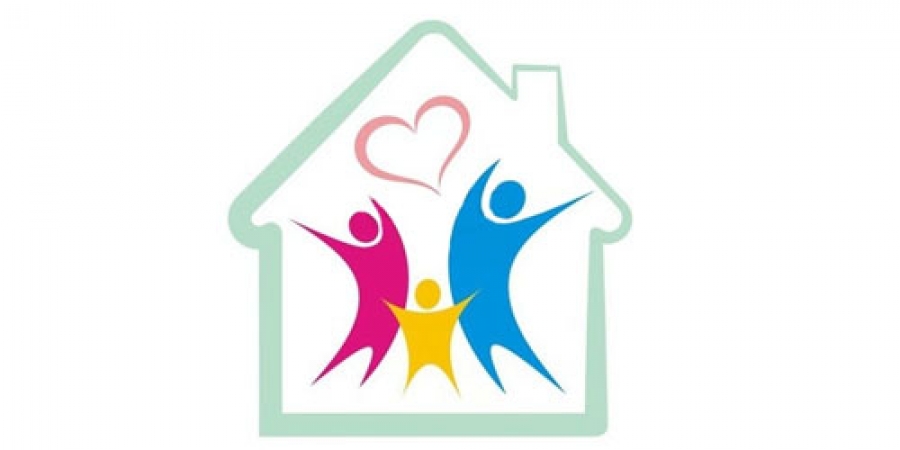 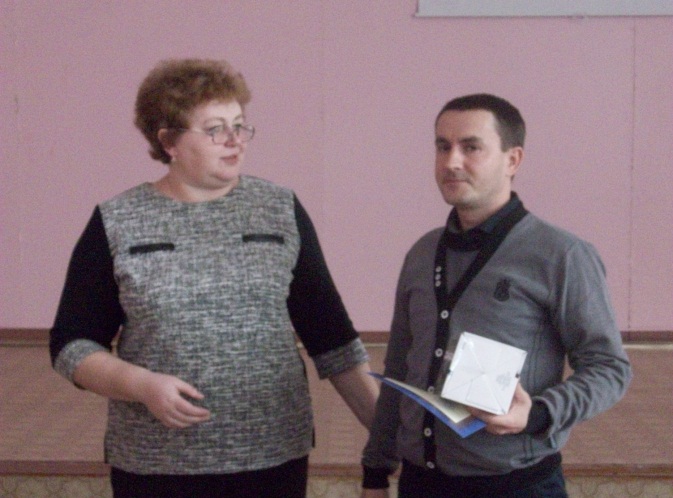 Собрание опекунов, попечителей, приемных родителей
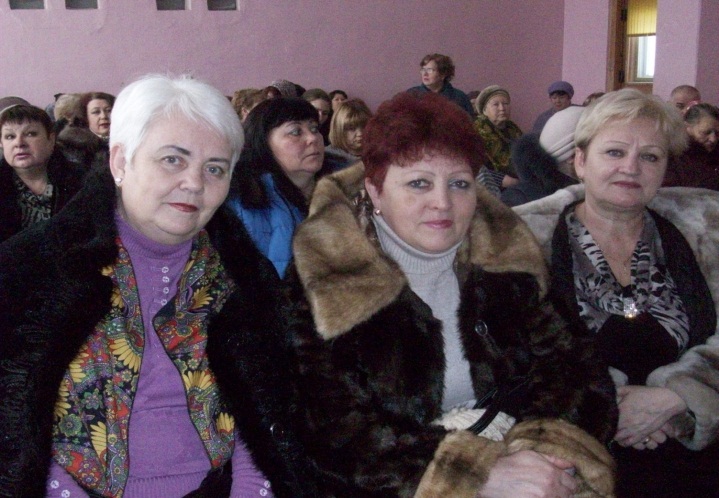 Районные мероприятия для замещающих семей
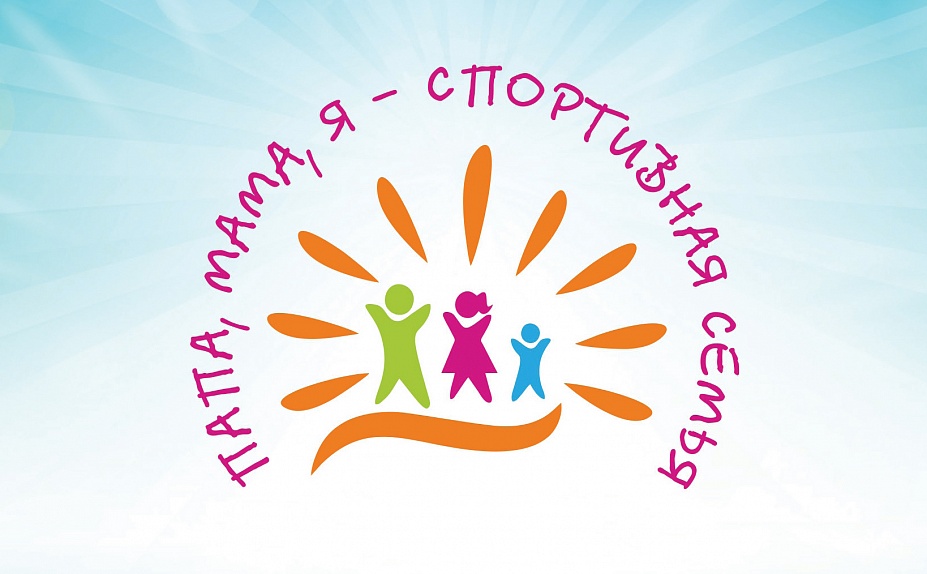 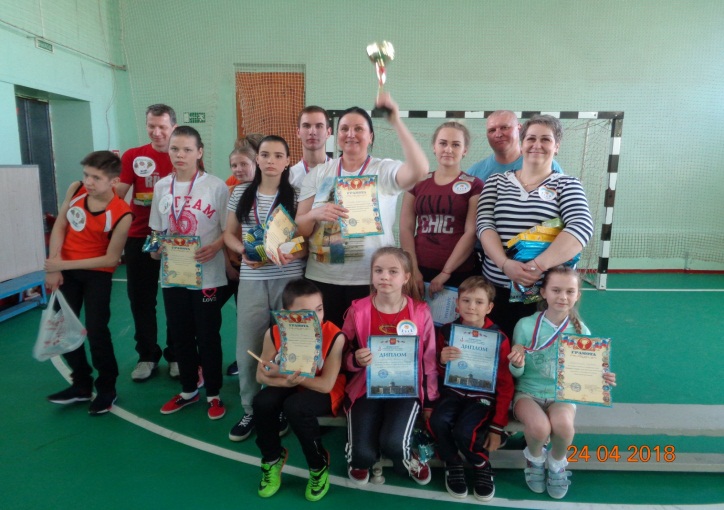 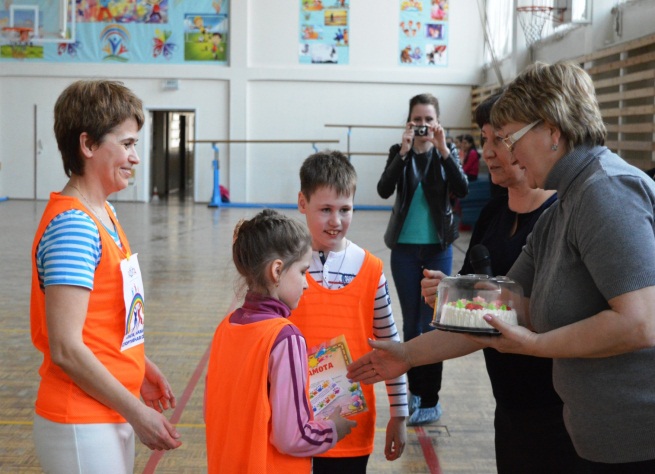 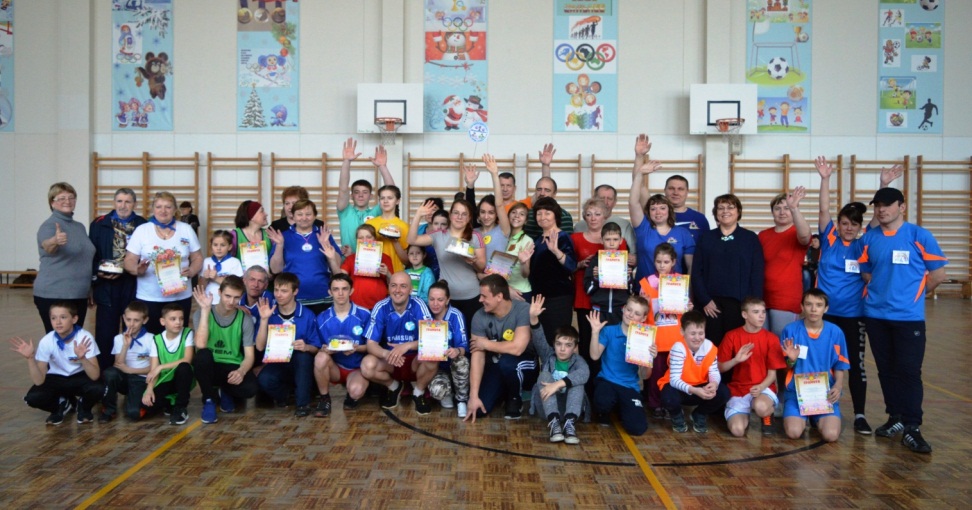 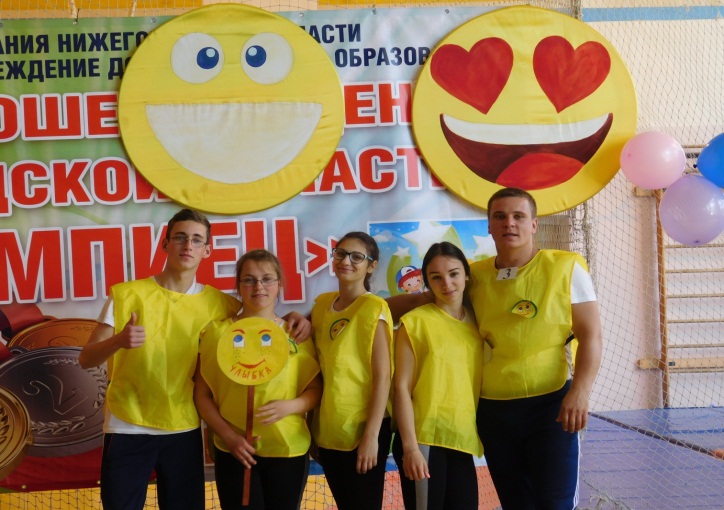 Районные мероприятия для замещающих семей
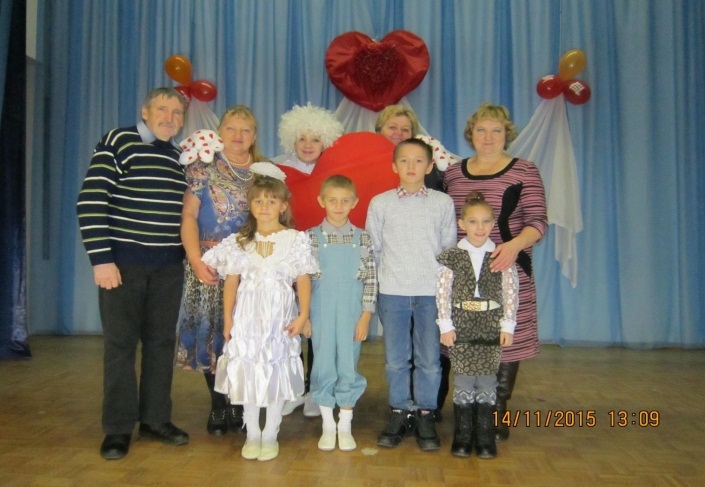 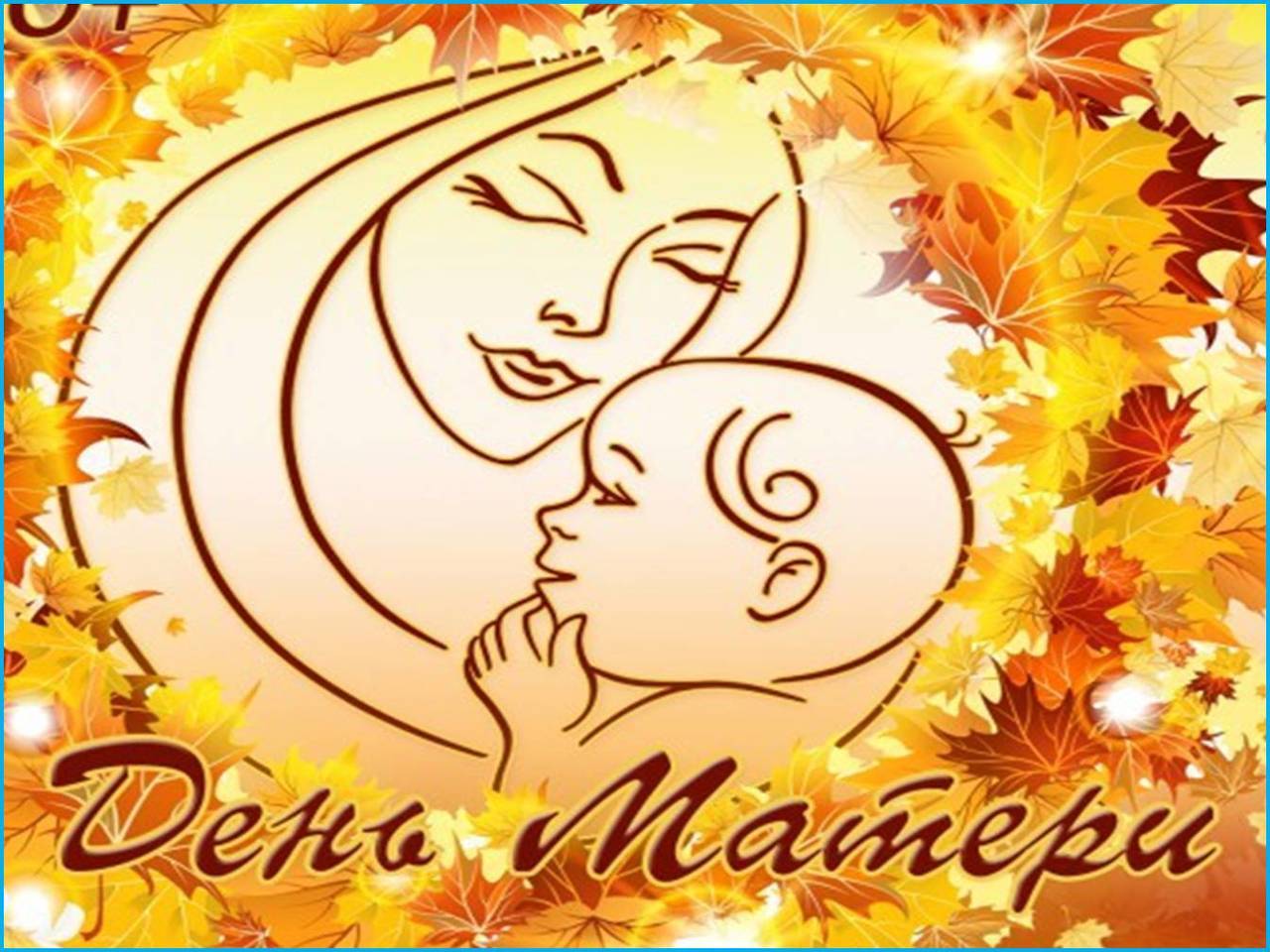 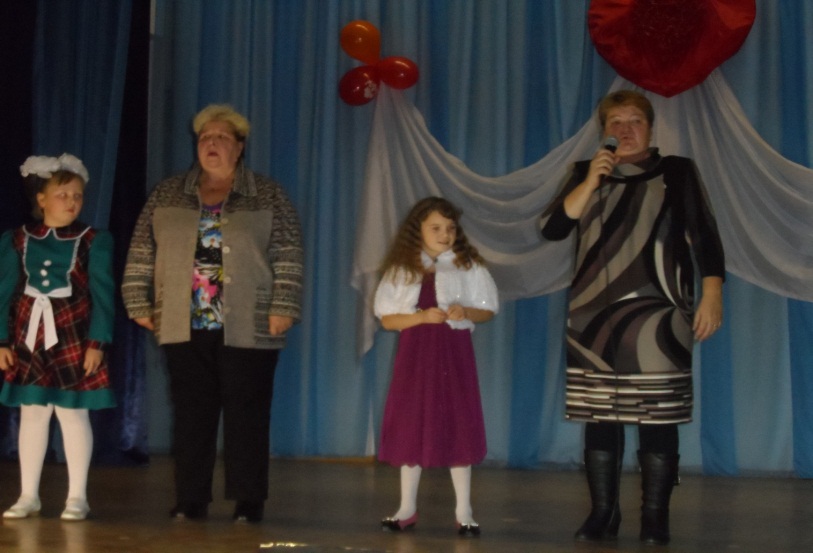 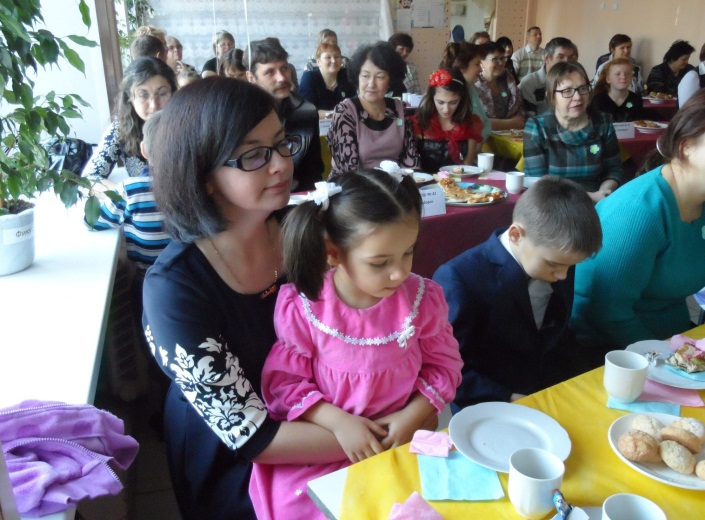 Защита   жилищных   прав  детей - сирот
В  2017  году  получили  жилье  12 человек из числа детей-сирот и детей, оставшихся без попечения родителей,  отремонтировано 7 жилых помещения. 
На 01.08.2018 г. предоставлено 5 жилых помещений,  три готовятся,  ведется ремонт в 8 квартирах
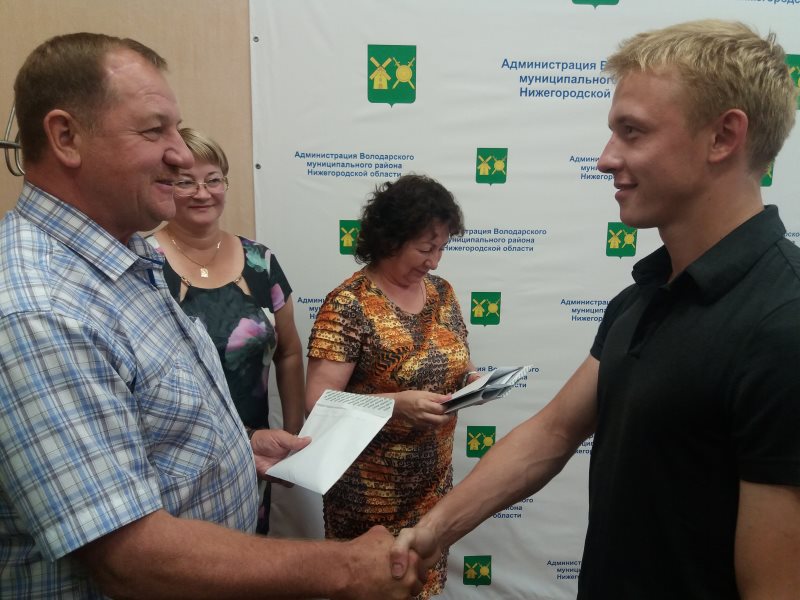 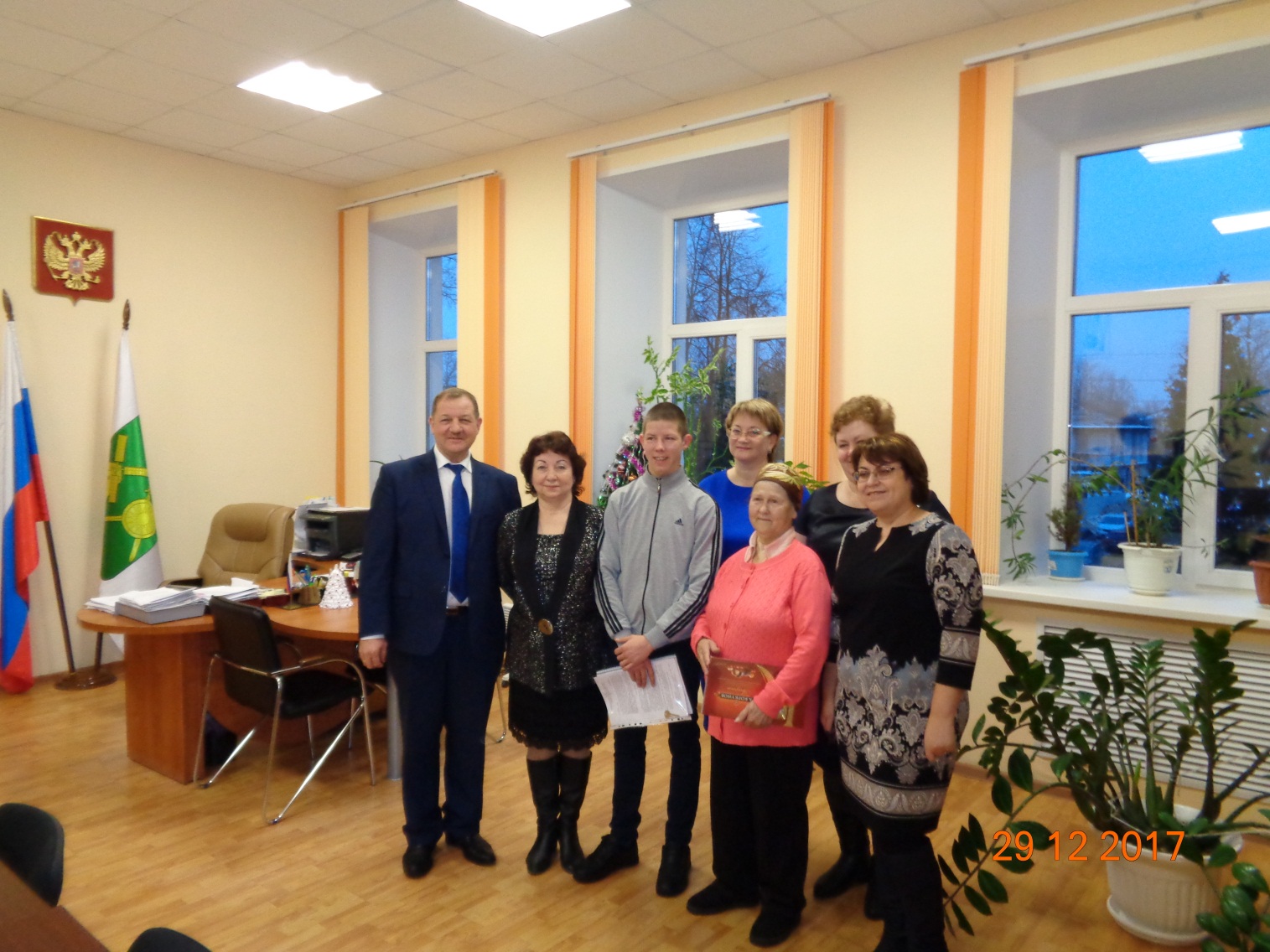 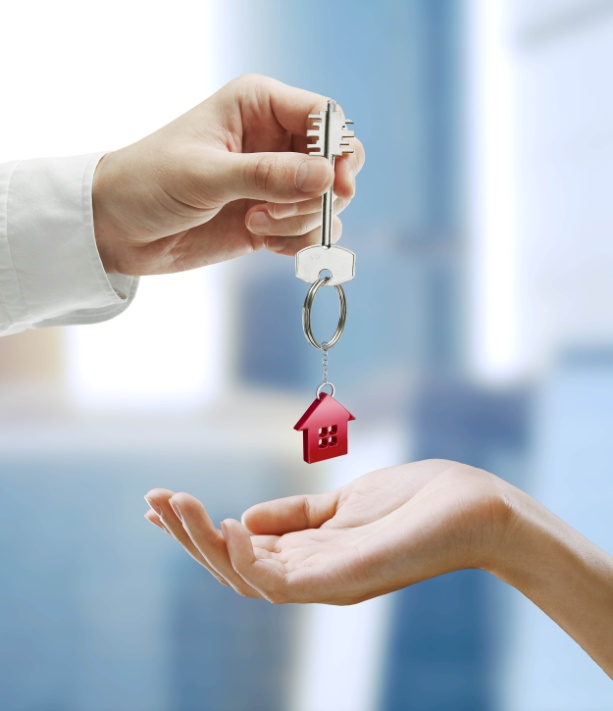 Школа замещающих семей
Прошли обучение:
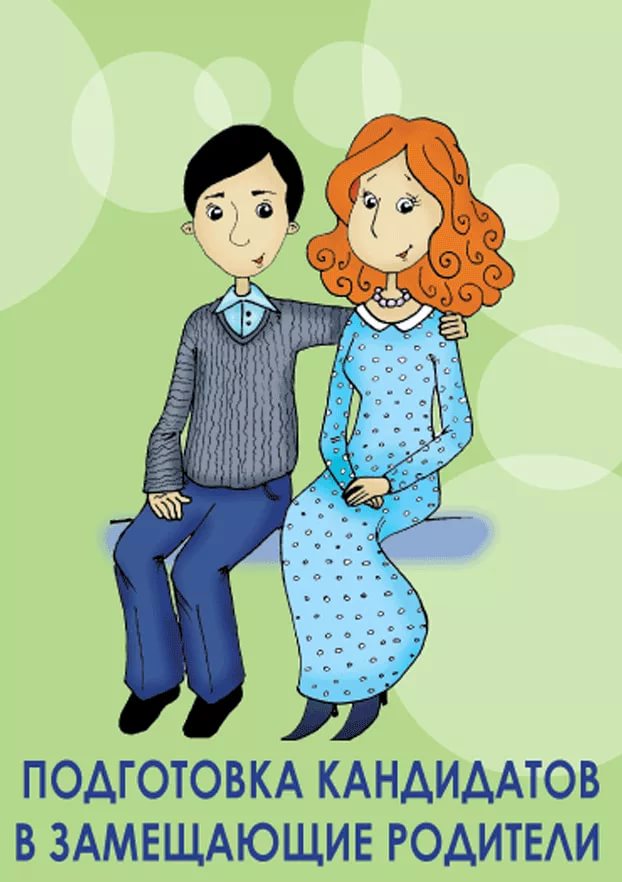 2015 г:  33 человека (на воспитание в семью приняли 14 детей)

2016 г:  32 человека (на воспитание в семью приняли 22 ребенка)

2017 г:  25 человека (на воспитание в семью приняли 18 детей)

01.08.2018 г:  9 человек (на воспитание в семью приняли 6 детей)
Сопровождение замещающих семей:
На конец 2017 г:  17 семей в них 26 детей

На 01.08.2018 г:   13 семей в них 23 ребенка
Защита прав и интересов детей в суде
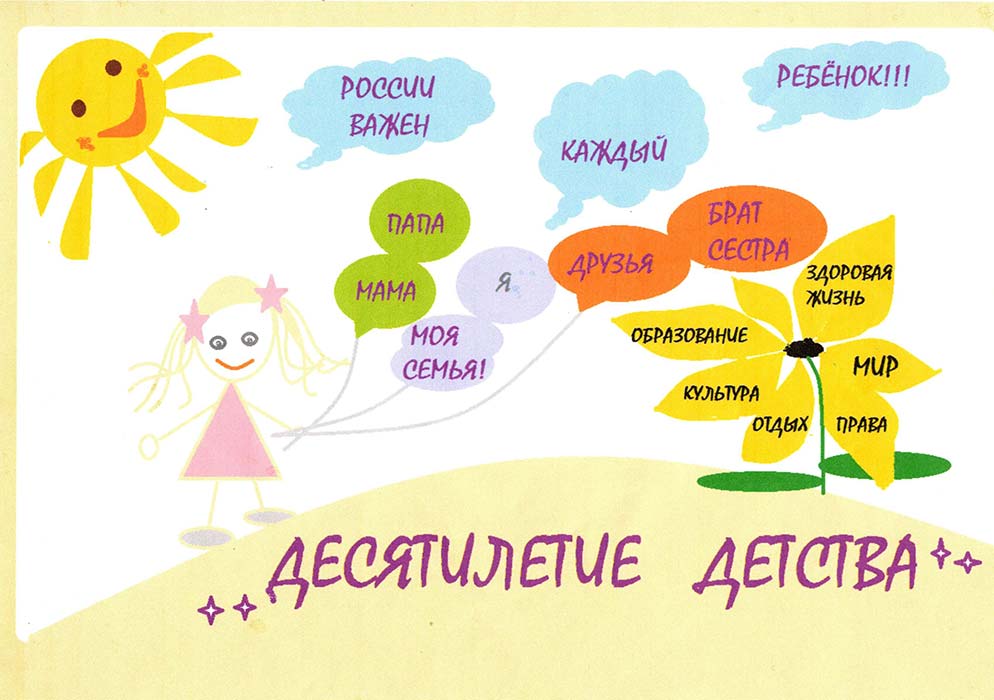